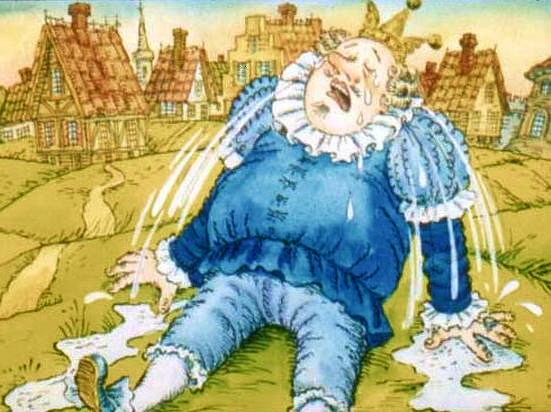 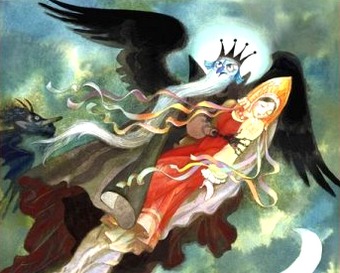 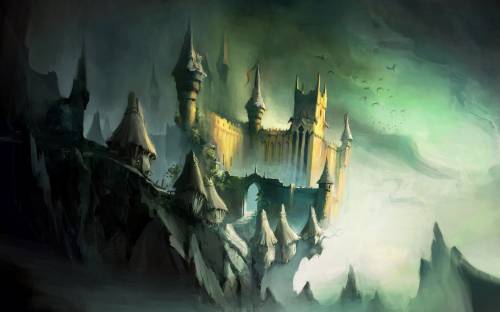 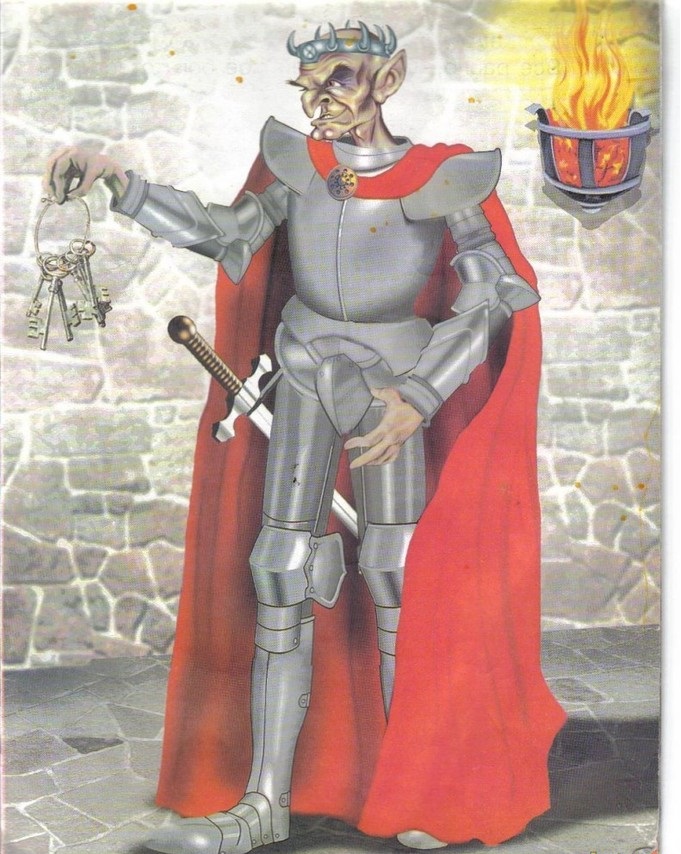 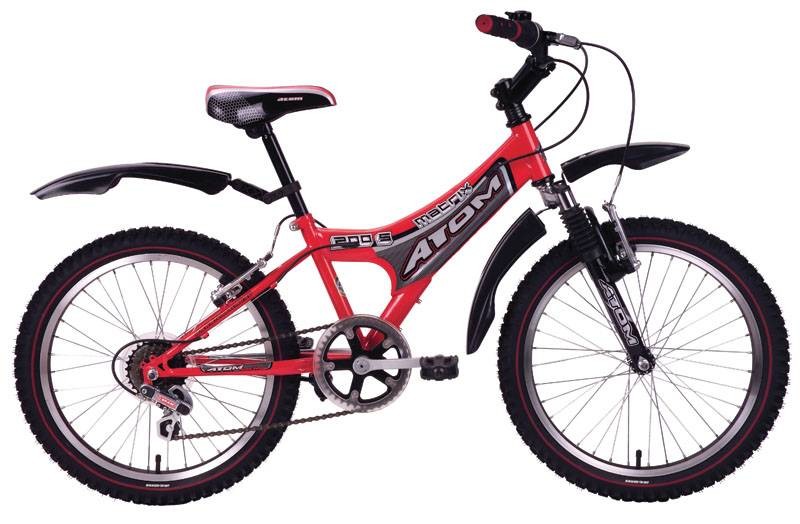 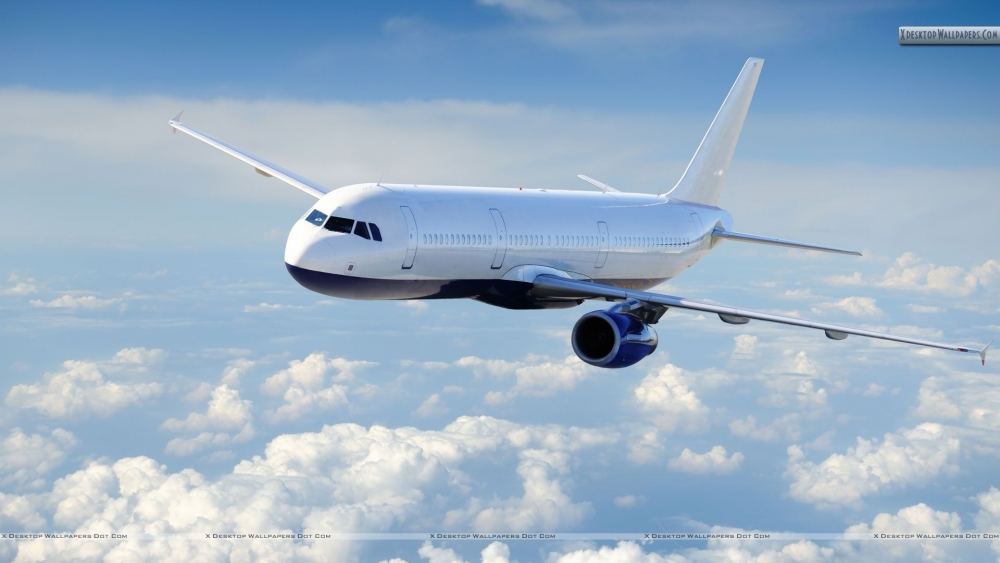 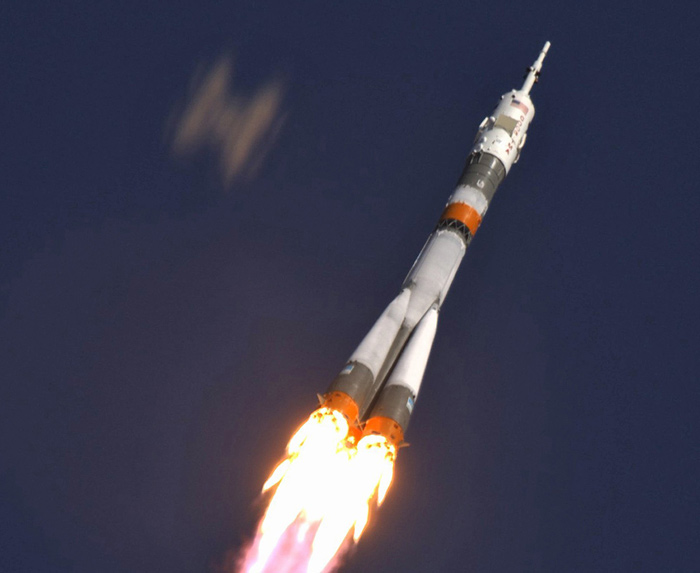 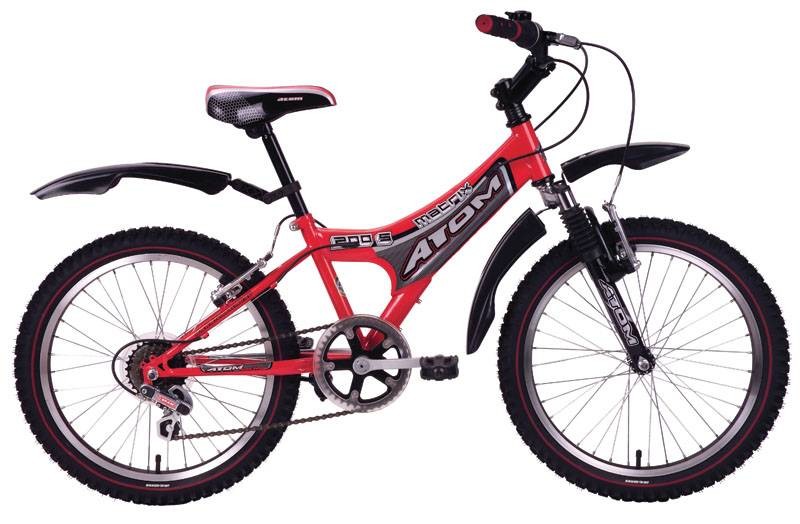 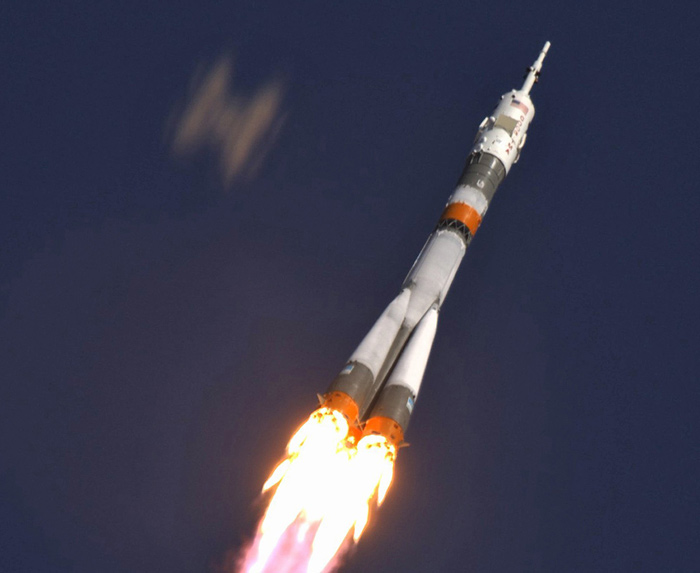 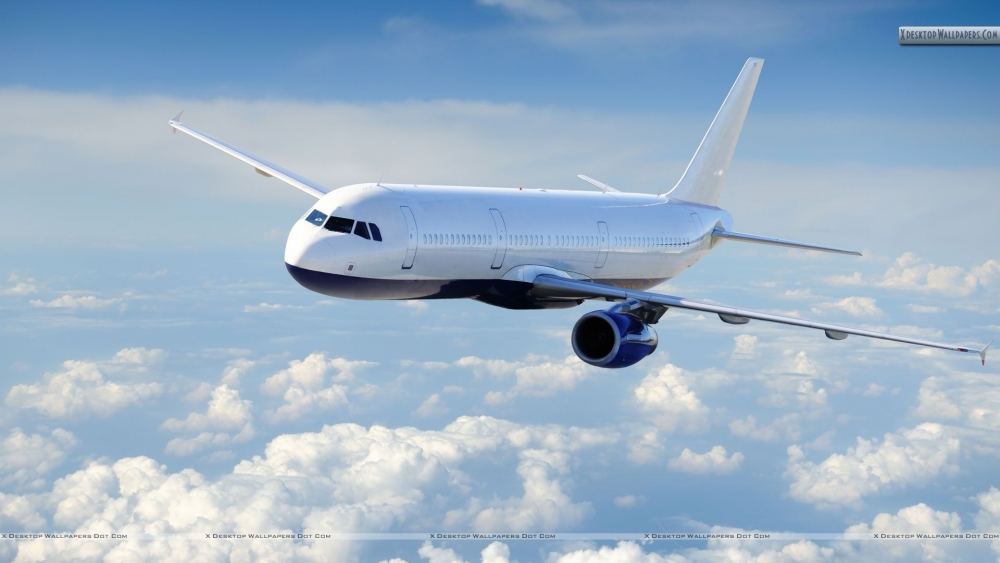 ПОЛЯНА ВОПРОСОВ
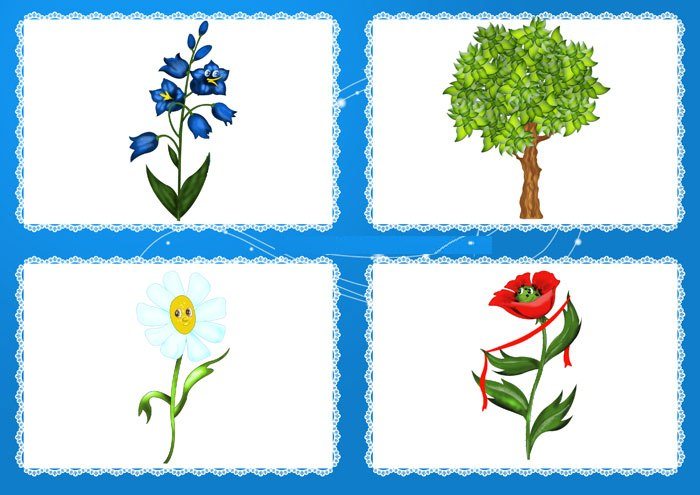 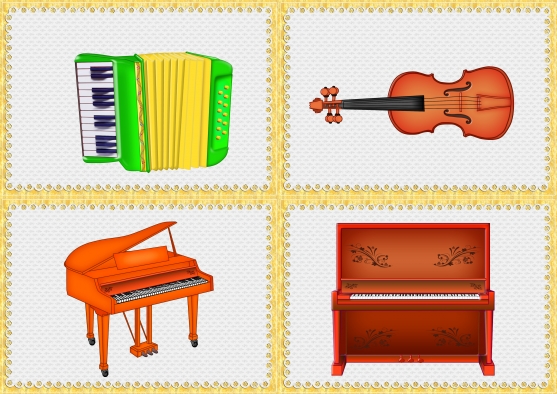 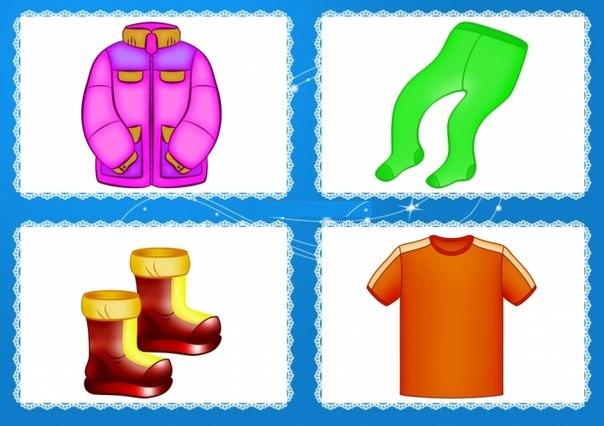 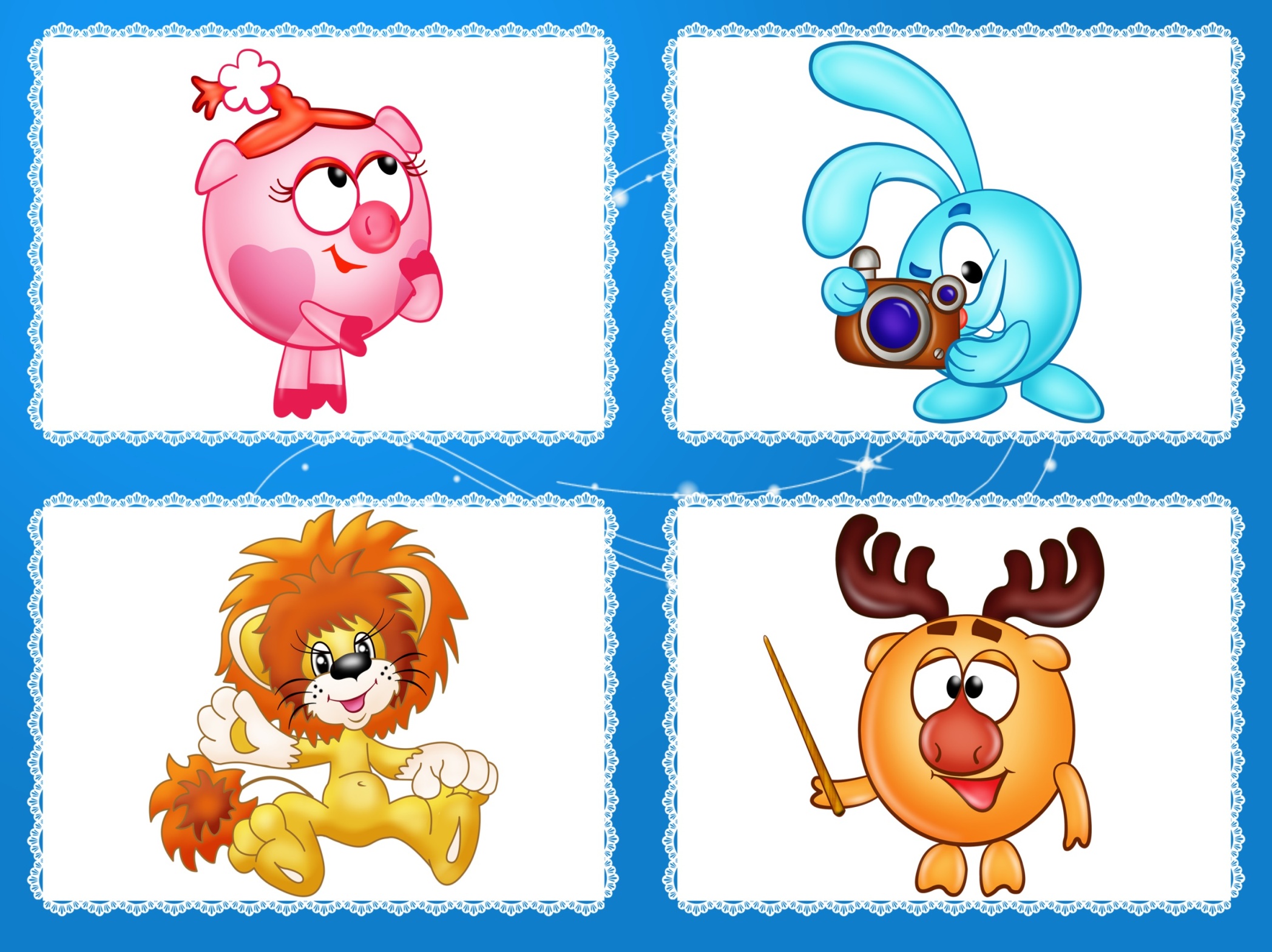 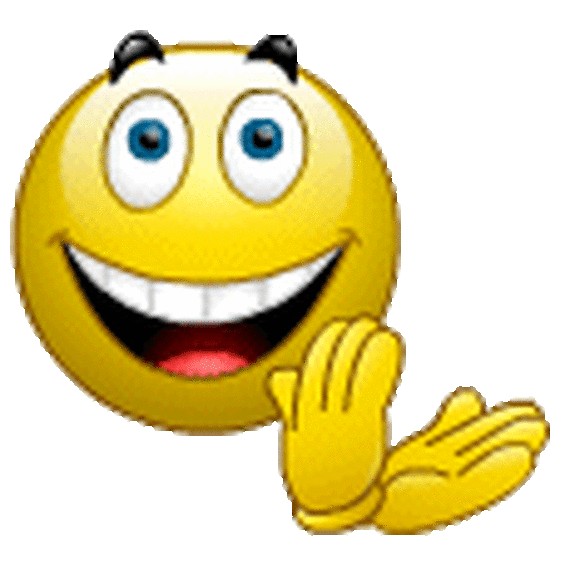 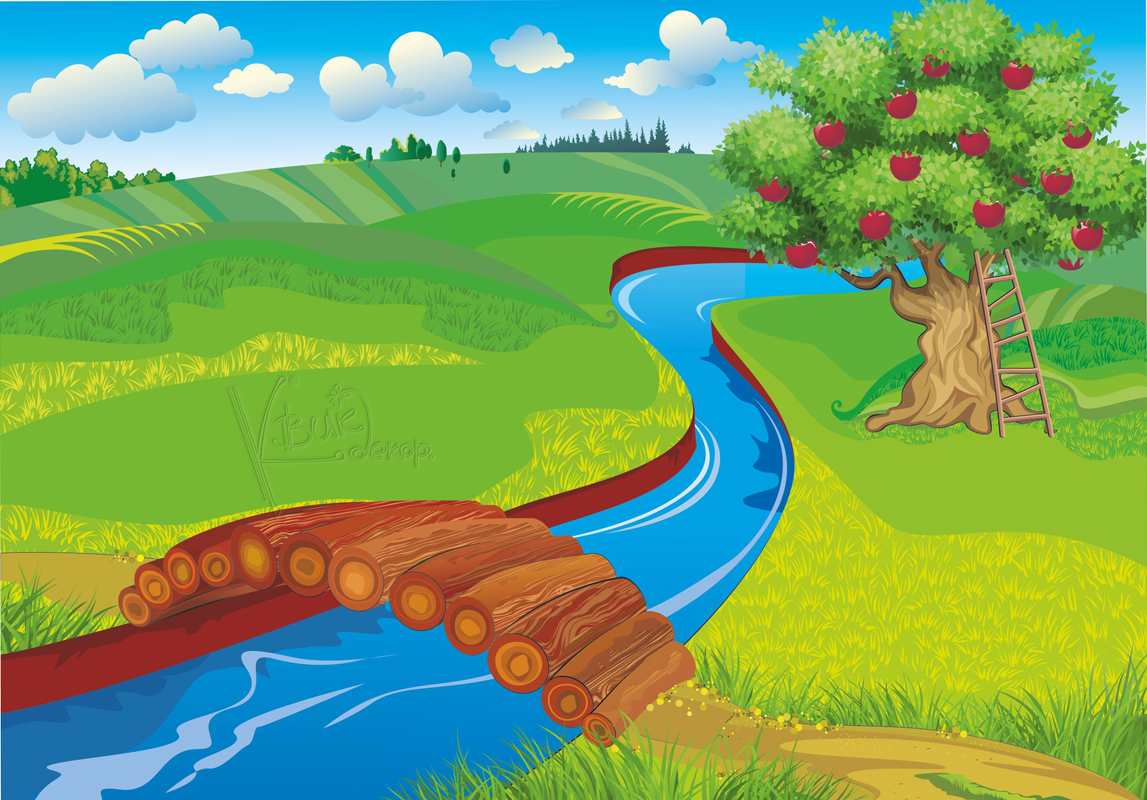 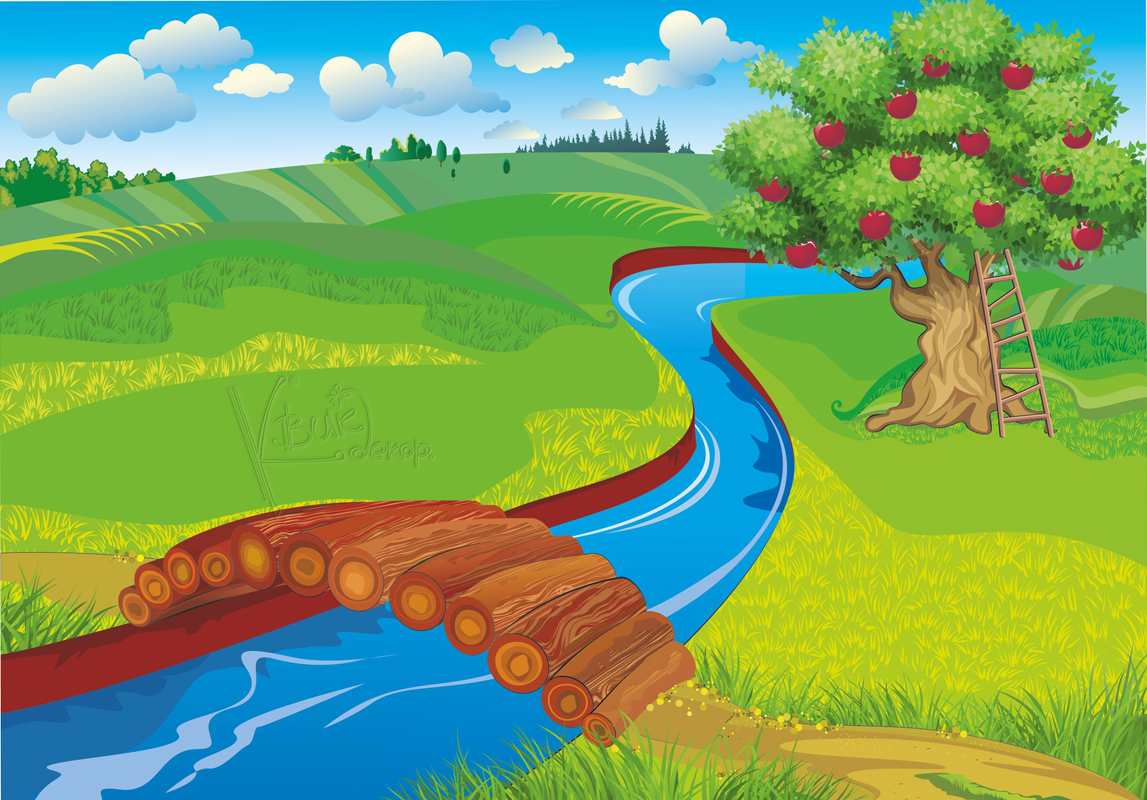 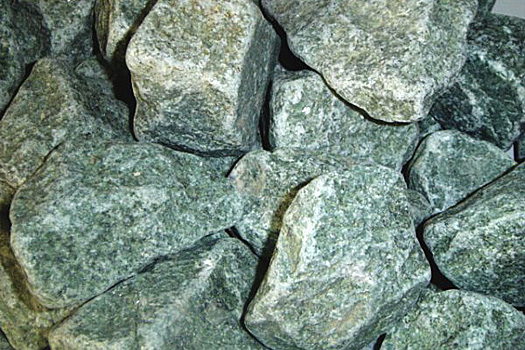 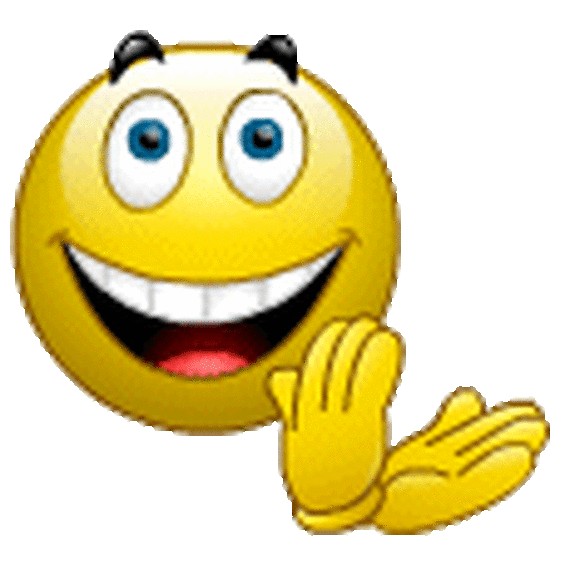 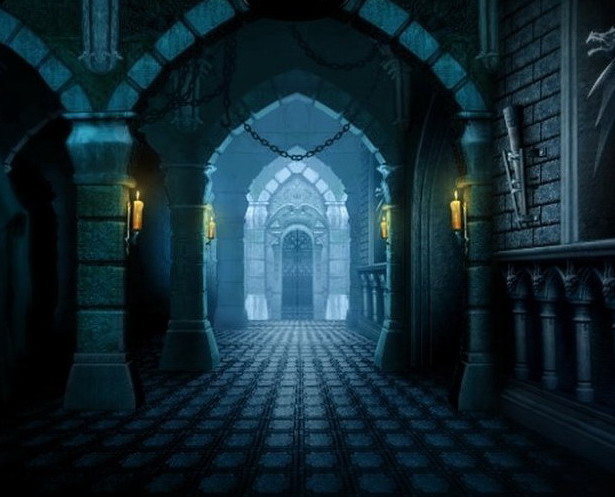 КОМНАТА СКАЗОК
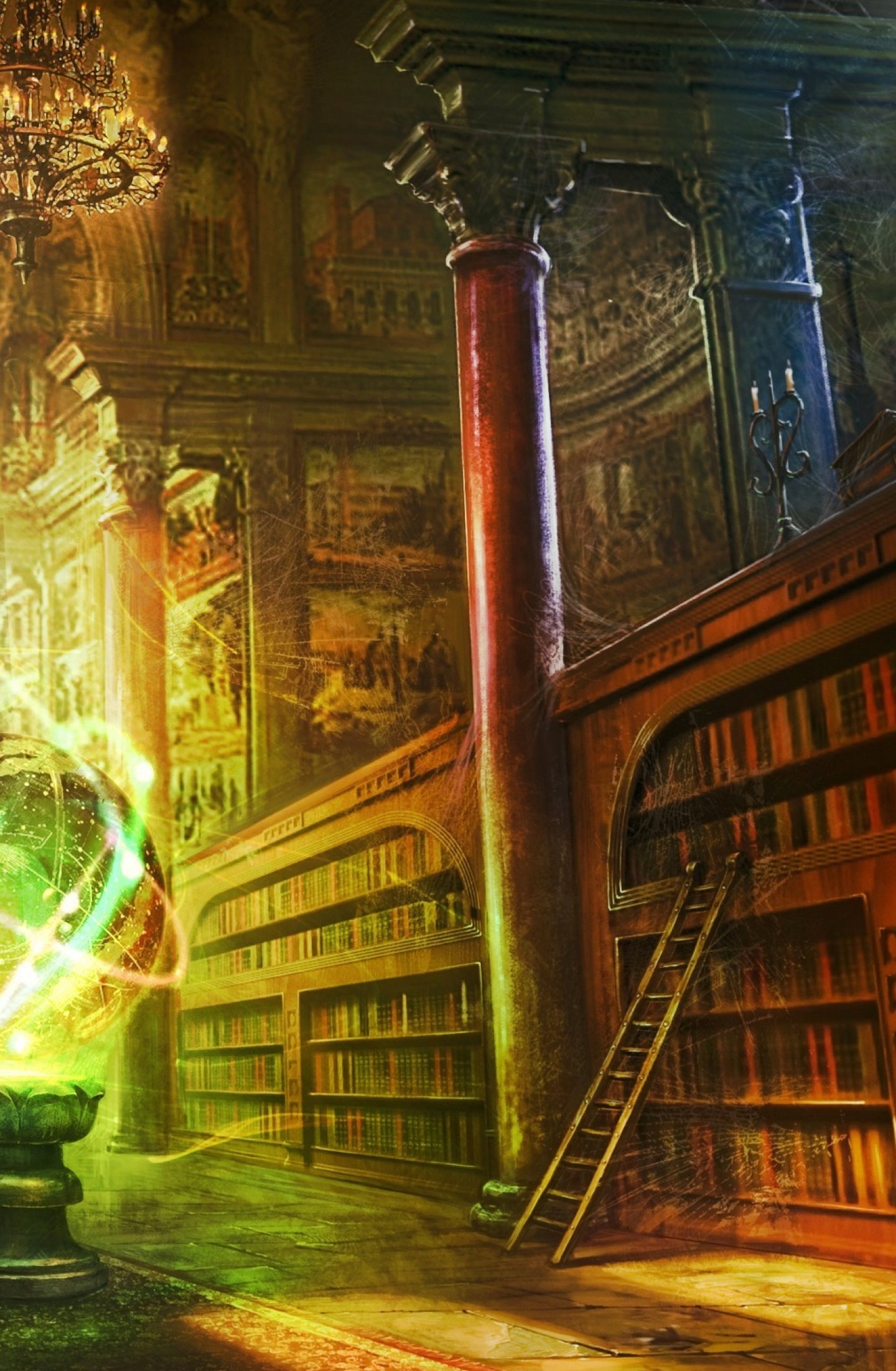 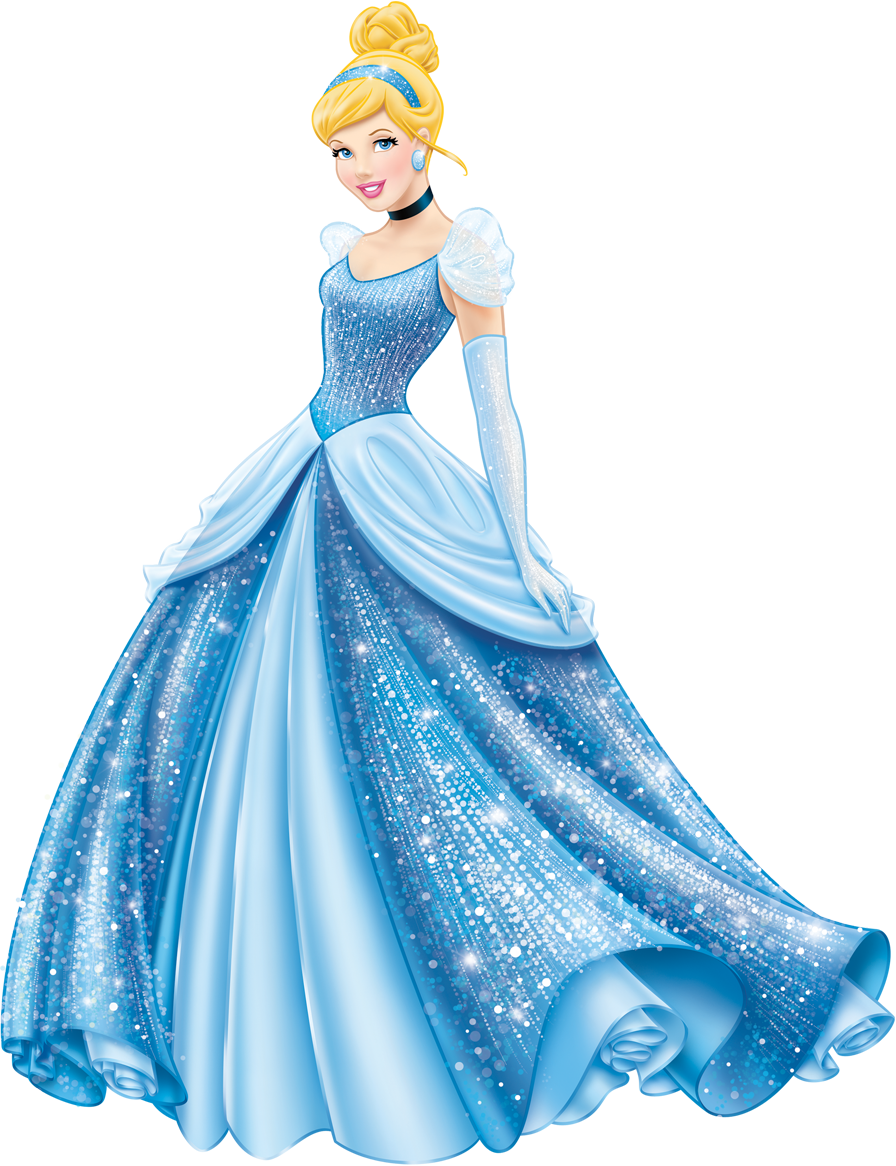 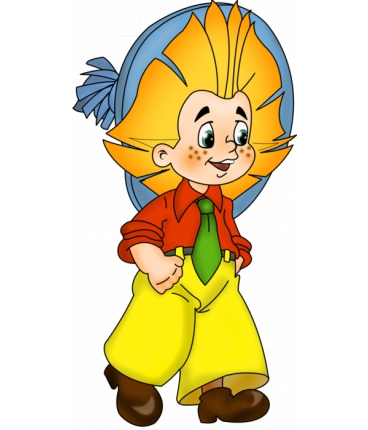 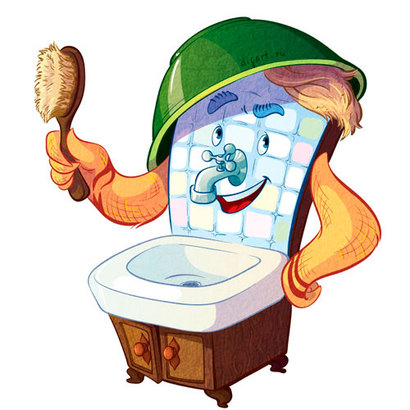 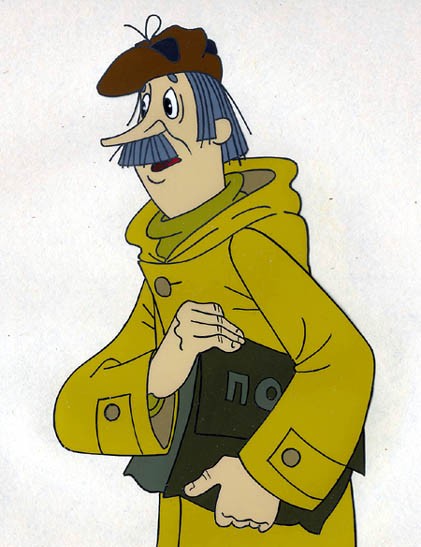 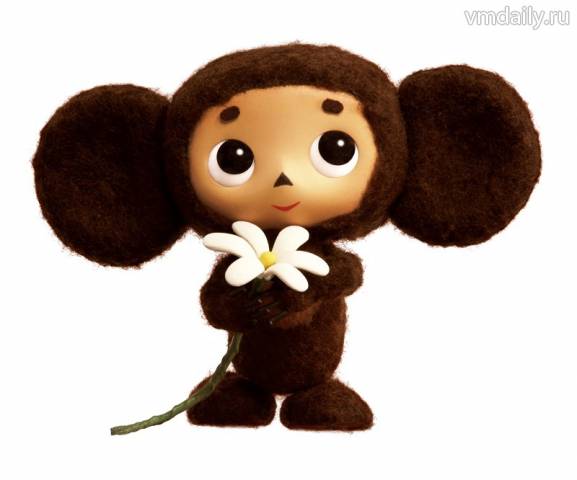 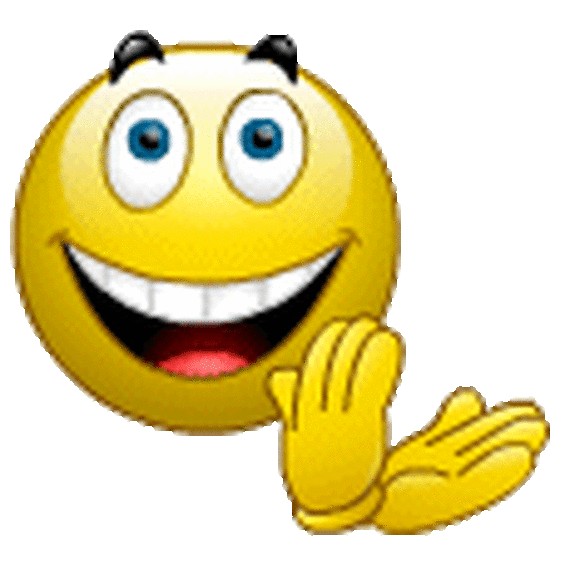 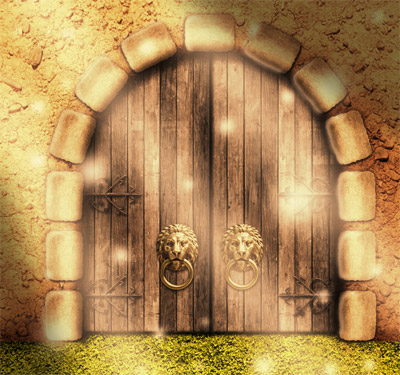 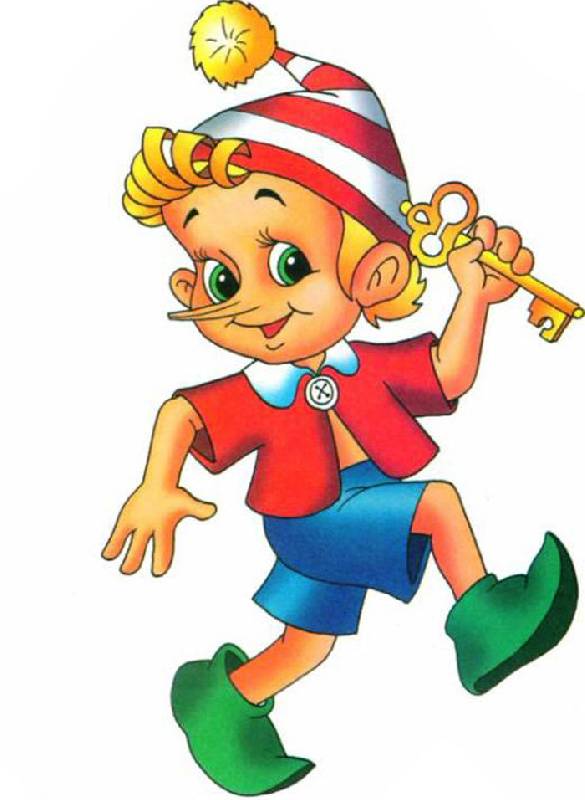 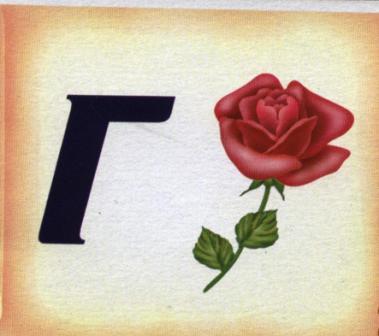 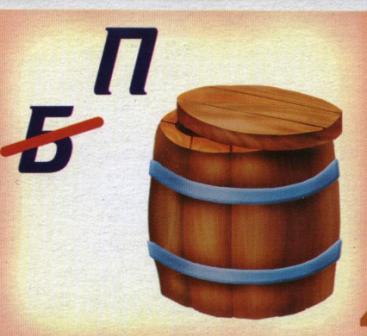 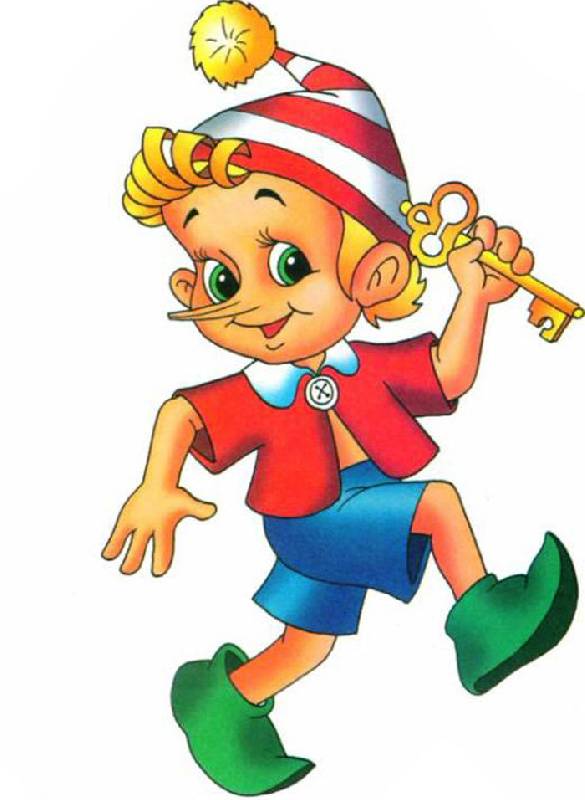 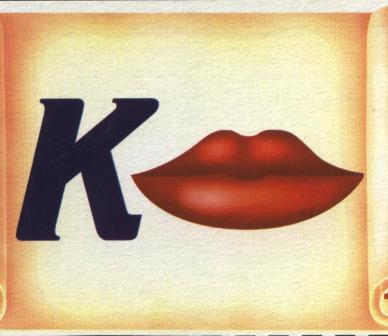 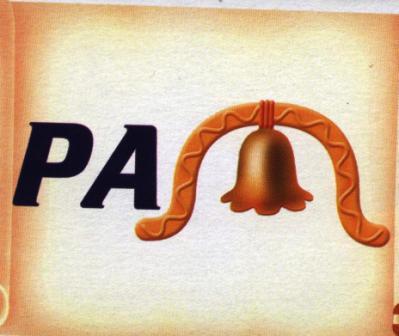 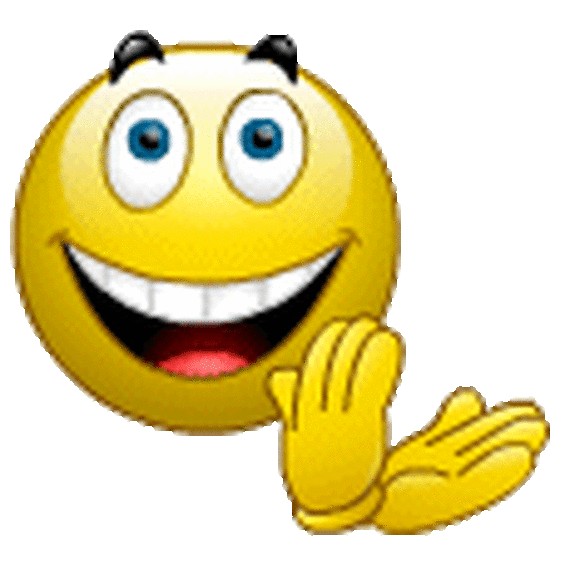 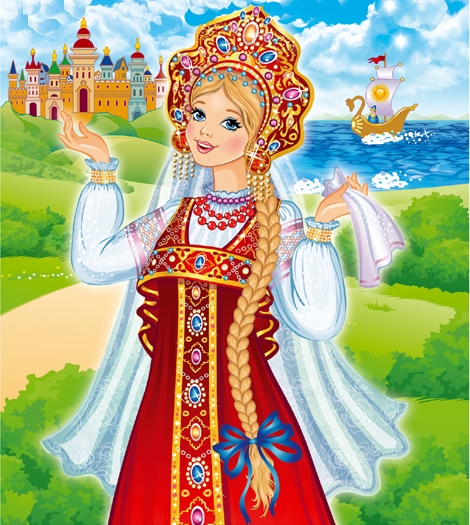